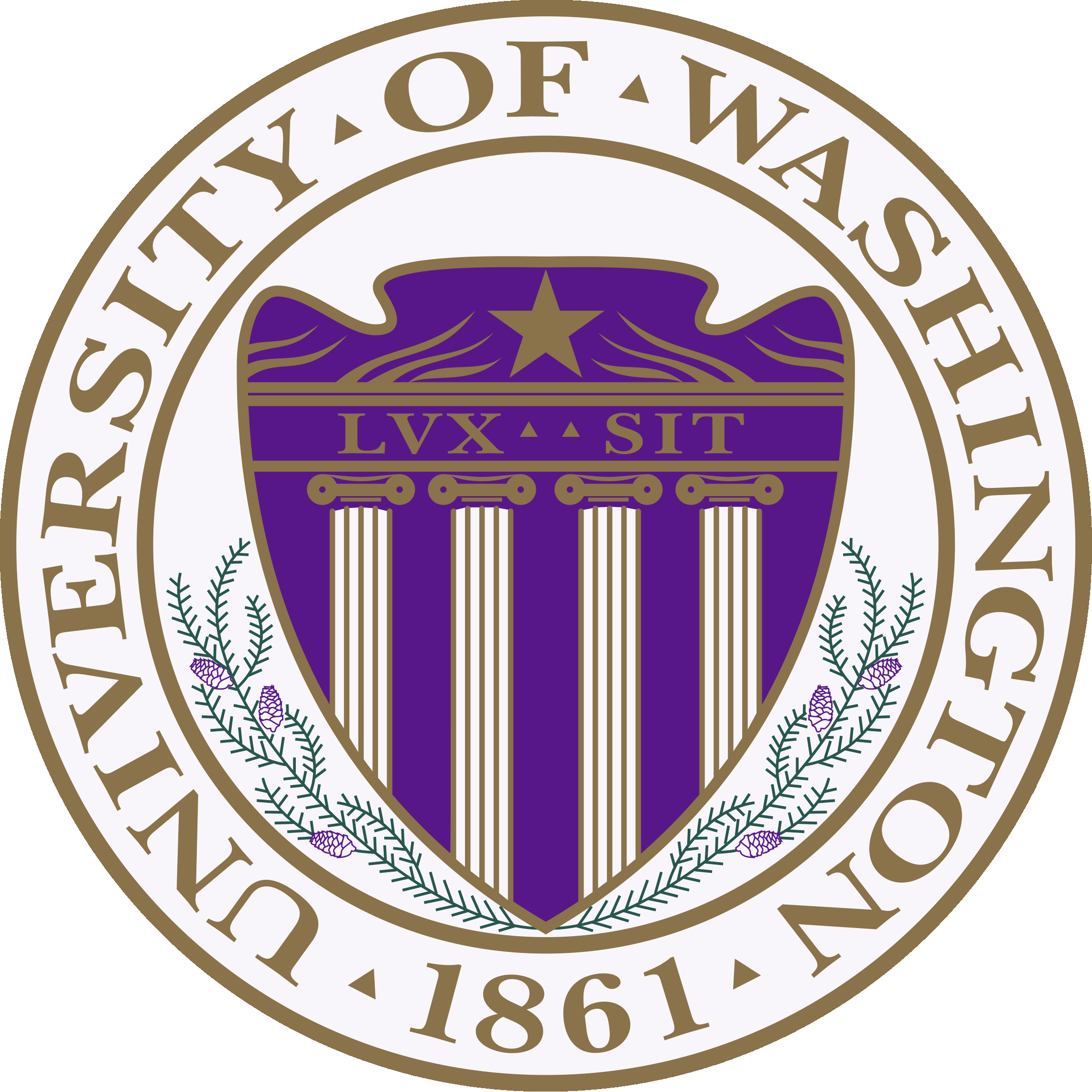 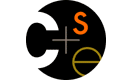 CSE341: Programming LanguagesLecture 9Function-Closure Idioms
Dan Grossman
Fall 2011
More idioms
We know the rule for lexical scope and function closures
Now what is it good for

A partial but wide-ranging list:

Pass functions with private data to iterators: Done

Combine functions (e.g., composition)

Currying (multi-arg functions and partial application)

Callbacks (e.g., in reactive programming)

Implementing an ADT with a record of functions
Fall 2011
CSE341: Programming Languages
2
Combine functions
Canonical example is function composition:


Creates a closure that “remembers” what g and h are bound to
Type ('b -> 'c) * ('a -> 'b) -> ('a -> 'c)     but the REPL prints something equivalent

ML standard library provides this as infix operator o
Example (third version best):
fun compose (g,h) = fn x => g (h x)
fun sqrt_of_abs i = Math.sqrt(Real.fromInt(abs i))
fun sqrt_of_abs i = (Math.sqrt o Real.fromInt o abs) i
val sqrt_of_abs =  Math.sqrt o Real.fromInt o abs
Fall 2011
CSE341: Programming Languages
3
Left-to-right or right-to-left
val sqrt_of_abs  =  Math.sqrt o Real.fromInt o abs
As in math, function composition is “right to left”
“take absolute value, convert to real, and take square root”
“square root of the conversion to real of absolute value”

“Pipelines” of functions are common in functional programming and many programmers prefer left-to-right
Can define our own infix operator
This one is very popular (and predefined) in F#
infix |> 
fun x |> f  =  f x

fun sqrt_of_abs i = 
   i |> abs |> Real.fromInt |> Math.sqrt
Fall 2011
CSE341: Programming Languages
4
Another example
“Backup function”





As is often the case with higher-order functions, the types hint at what the function does
	('a -> 'b option) * ('a -> 'b) -> 'a -> 'b

More examples later to “curry” and “uncurry” functions
fun backup1 (f,g) = 
    fn x => case f x of
              NONE => g x
            | SOME y => y
Fall 2011
CSE341: Programming Languages
5
Currying and Partial Application
Recall every ML function takes exactly one argument

Previously encoded n arguments via one n-tuple

Another way: Take one argument and return a function that takes another argument and…
Called “currying” after famous logician Haskell Curry

Example, with full and partial application:
Notice relies on lexical scope
val sorted3 = fn x => fn y => fn z => 
                 z >= y andalso y >= x

val true_ans = ((sorted3 7) 9) 11

val is_non_negative = (sorted3 0) 0
Fall 2011
CSE341: Programming Languages
6
Syntactic sugar
Currying is much prettier than we have indicated so far
Can write e1 e2 e3 e4 in place of ((e1 e2) e3) e4
Can write fun f x y z = e in place of 
     fun f x = fn y => fn z => e




Result is a little shorter and prettier than the tupled version:
fun sorted3 x y z = z >= y andalso y >= x
val true_ans = sorted3 7 9 11
val is_non_negative = sorted3 0 0
fun sorted3 (x,y,z) = z >= y andalso y >= x
val true_ans = sorted3(7,9,11)
fun is_non_negative x = sorted3(0,0,x)
Fall 2011
CSE341: Programming Languages
7
Return to the fold 
In addition to being sufficient multi-argument functions and pretty,
currying is useful because partial application is convenient

Example: Often use higher-order functions to create other functions
fun fold f acc xs = 
    case xs of 
      []     => acc
    | x::xs’ => fold f (f(acc,x)) xs’

fun sum_ok xs = fold (fn (x,y) => x+y) 0 xs

val sum_cool = fold (fn (x,y) => x+y) 0
Fall 2011
CSE341: Programming Languages
8
The library’s way
So the SML standard library is fond of currying iterators
See types for List.map, List.filter, List.foldl, etc.
So calling them as though arguments are tupled won’t work

Another example is List.exists:
fun exists predicate xs = 
    case xs of 
      []     => false
    | x::xs’ => predicate xs 
                 orelse exists predicate xs’
      
val no = exists (fn x => x=7) [4,11,23]
val has_seven = exists (fn x => x=7)
Fall 2011
CSE341: Programming Languages
9
Another example
Currying and partial application can be convenient even without higher-order functions
fun zip xs ys = 
   case (xs,ys) of 
        ([],[]) => []
      | (x::xs’,y::ys’) => (x,y)::(zip xs’ ys’)
      | _ => raise Empty
      
fun range i j = 
    if i>j then [] else i :: range (i+1) j

val countup = range 1 (* partial application *)

fun add_number xs = zip (countup (length xs)) xs
Fall 2011
CSE341: Programming Languages
10
More combining functions
What if you want to curry a tupled function or vice-versa?
What if a function’s arguments are in the wrong order for the partial application you want?

Naturally, it’s easy to write higher-order wrapper functions
And their types are neat logical formulas
fun other_curry1 f = fn x => fn y => f y x
fun other_curry2 f x y = f y x
fun curry f x y = f (x,y)
fun uncurry f (x,y) = f x y
Fall 2011
CSE341: Programming Languages
11
The Value Restriction Appears 
If you use partial application to create a polymorphic function, it may not work due to the value restriction

Warning about “type vars not generalized”
And won’t let you call the function

This should surprise you; you did nothing wrong  but you still must change your code

See the written lecture summary about how to work around this wart (and ignore the issue until it arises)

The wart is there for good reasons, related to mutation and not breaking the type system

More in the lecture on type inference
Fall 2011
CSE341: Programming Languages
12
Efficiency
So which is faster:  tupling or currying multiple-arguments?

They are both constant-time operations, so it doesn’t matter in most of your code – “plenty fast”
Don’t program against an implementation until it matters!

For the small (zero?) part where efficiency matters:
It turns out SML NJ compiles tuples more efficiently
But many other functional-language implementations do better with currying (OCaml, F#, Haskell)
So currying is the “normal thing” and programmers read t1 -> t2 -> t3 -> t4 as a 3-argument function
Fall 2011
CSE341: Programming Languages
13
Callbacks
A common idiom: Library takes functions to apply later, when an event occurs – examples:
When a key is pressed, mouse moves, data arrives
When the program enters some state (e.g., turns in a game)

A library may accept multiple callbacks
Different callbacks may need different private data with different types
Fortunately, a function’s type does not include the types of bindings in its environment
(In OOP, objects and private fields are used similarly, e.g.,  Java Swing’s event-listeners)
Fall 2011
CSE341: Programming Languages
14
Mutable state
While it’s not absolutely necessary, mutable state is reasonably appropriate here
We really do want the “callbacks registered” and “events that have been delivered” to change due to function calls

For the reasons we have discussed, ML variables really are immutable, but there are mutable references (use sparingly)
New types: t ref where t is a type
New expressions:
ref e to create a reference with initial contents e
e1 := e2 to update contents 
!e to retrieve contents (not negation)
Fall 2011
CSE341: Programming Languages
15
References example
val x = ref 42 
val y = ref 42 
val z = x
val _ = x := 43
val w = (!y) + (!z) (* 85 *)
(* x + 1 does not type-check)
A variable bound to a reference (e.g., x) is still immutable: it will always refer to the same reference
But the contents of the reference may change via :=
And there may be aliases to the reference, which matter a lot
Reference are first-class values
Like a one-field mutable object, so := and ! don’t specify the field
Fall 2011
CSE341: Programming Languages
16
Example call-back library
Library maintains mutable state for “what callbacks are there” and provides a function for accepting new ones
A real library would support removing them, etc.
In example, callbacks have type int->unit (executed for side-effect)

So the entire public library interface would be the function for registering new callbacks:

val onKeyEvent : (int -> unit) -> unit
Fall 2011
CSE341: Programming Languages
17
Library implementation
val cbs : (int -> unit) list ref = ref []

    
fun onKeyEvent f =  cbs := f :: (!cbs)
   
fun onEvent i = 
    let fun loop fs = 
            case fs of
              []     => ()
            | f::fs’ => (f i; loop fs’)
    in loop (!cbs) end
Fall 2011
CSE341: Programming Languages
18
Clients
Can only register an int -> unit, so if any other data is needed, must be in closure’s environment
And if need to “remember” something, need mutable state

Examples:
val timesPressed = ref 0
val _ = onKeyEvent (fn _ => 
            timesPressed := (!timesPressed) + 1)

fun printIfPressed i =  
   onKeyEvent (fn _ => 
       if i=j 
       then print ("pressed " ^ Int.toString i)
       else ())
Fall 2011
CSE341: Programming Languages
19
Implementing an ADT
As our last pattern, closures can implement abstract datatypes
Can put multiple functions in a record
They can share the same private data
Private data can be mutable or immutable (latter preferred?)
Feels quite a bit like objects, emphasizing that OOP and functional programming have similarities

See lec9.sml for an implementation of immutable integer sets with operations insert, member, and size

The actual code is advanced/clever/tricky, but has no new features
Combines lexical scope, datatypes, records, closures, etc.
Client use is not so tricky
Fall 2011
CSE341: Programming Languages
20